MEETING INTERTERRITORIALE NORD PAVIA 14 maggio 2019TASTE US TOP 40 Il nuovo marketing sensorialeiniziativa di Unione Industriale Torino Cristiana Sardo Marketing Associativotel. 011.57.18.493 – e-mail: c.sardo@ui.torino.it
I NUMERI
91 aziende invitate 
25 aziende confermate
45 persone
10 appuntamenti 
2 aziende nuove ass.
5 work in progress
7 aziende associate coinvolte
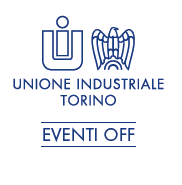 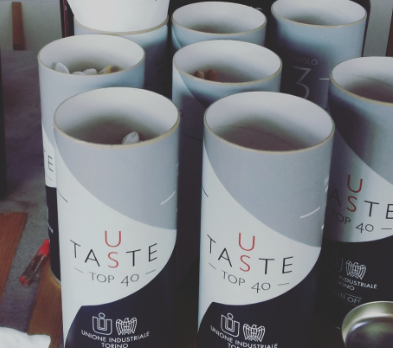 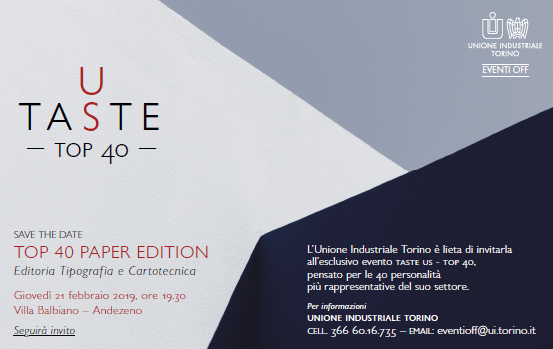 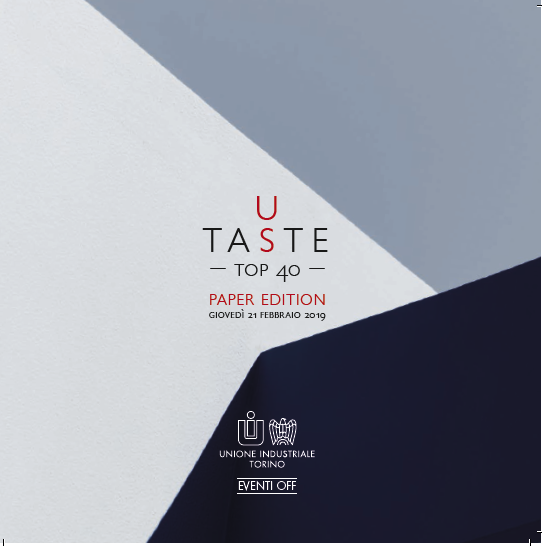 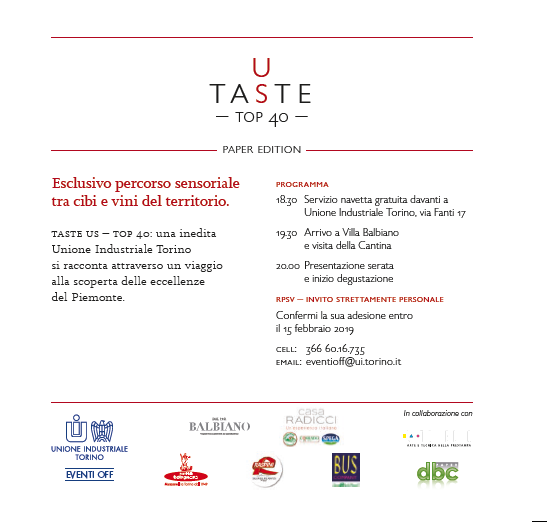 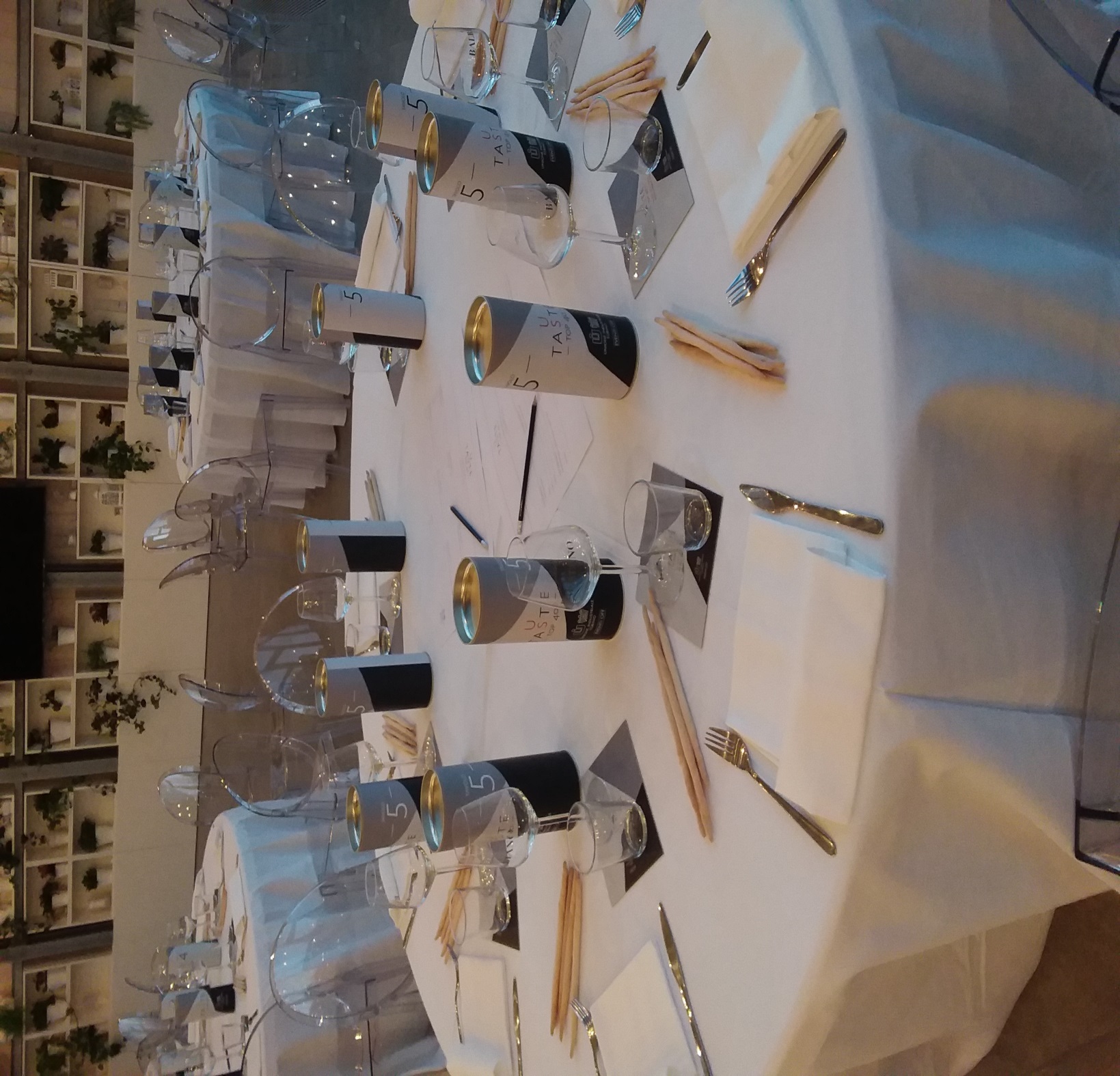 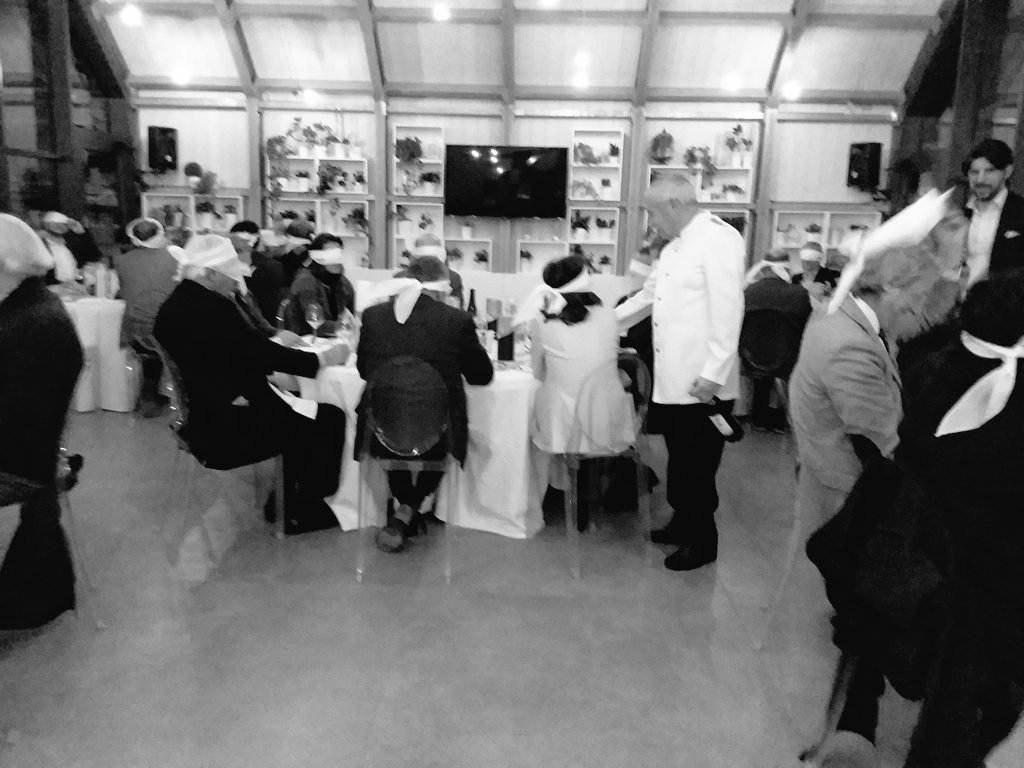